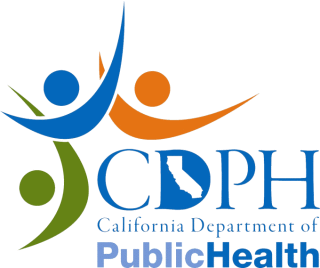 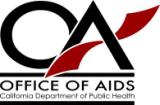 AIDS Drug Assistance Program(ADAP)
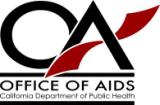 ADAP Branch
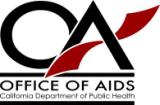 Who Qualifies?
CA residents

Aged 18+

Modified adjusted gross income = or <500% of the federal poverty level ( ~$60,700 or less for a household of 1) 

Not fully covered by another 
    3rd party payer (e.g. Medi-Cal)
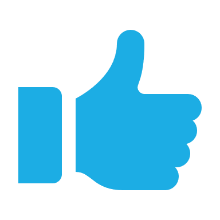 ADAP
HIV+ individuals
PrEP-AP
HIV-  individuals
at risk of infection
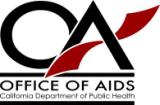 What Does it Cover?
HIV+
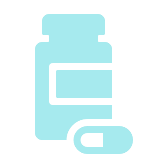 ADAP
Cost of prescription (Rx) drugs on the ADAP formulary
Health insurance premiums (if applicable) 
Some medical out-of-pocket costs
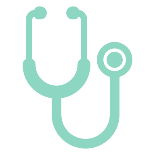 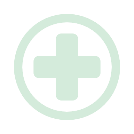 HIV -
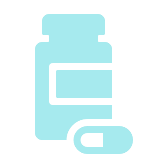 PrEP-AP
Cost of Rx drugs on the PrEP-AP formulary
PrEP-related medical out-of-pocket costs
When using a provider in the PrEP-AP network
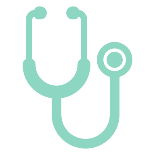 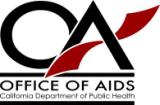 Additional Programs – Details
HIV +
OA-HIPP — Office of AIDS Health Insurance Premium Payment program
EB-HIPP — Employer-based Health Insurance Premium Payment program
MDPP — Medicare Part D Premium Payment program
ADAP
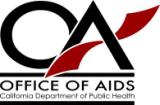 OA-HIPP Program Details
HIV +
ADAP
Office of AIDS Health Insurance Premium Payment (OA-HIPP) program
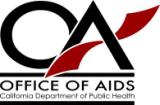 OA-HIPP Coverage
HIV +
Private health insurance premiums

Plan types:
Individual, Family
On and Off Exchange
COBRA, Cal-COBRA
Dental, Vision-combination plans
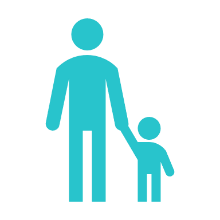 Current coverage: 
up to $1938* a month 
in premiums per client

     Payments sent to health plan
Outpatient medical
out-of-pocket costs


That count toward policy’s annual out of pocket maximum

Example:  lab or office visit co-pays
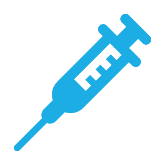 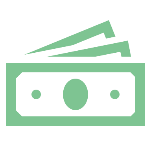 *Subject to reassessment and adjustment annually
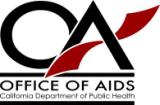 EB-HIPP Program Details
HIV +
Employer-based Health Insurance Premium Payment (EB-HIPP) program
ADAP
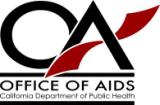 EB-HIPP Coverage
HIV +
Employer-based health insurance premiums

Pays for:
Employee’s portion of  monthly premium
Individual, Family plans
Dental, Vision-combination plans
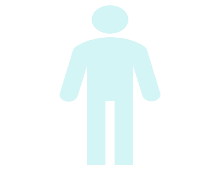 Current coverage:
Up to $1,938* a month 
in premiums per client

     Payments sent to employer
     Employer must agree to participate
Outpatient medical
out-of-pocket costs


That count toward policy’s annual out of pocket maximum  

Example:  lab or office visit co-pays
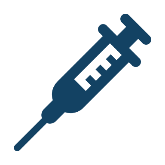 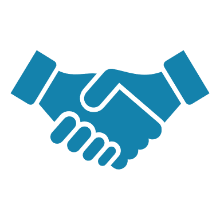 *Subject to reassessment and adjustment annually
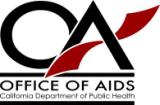 MDPP Program Details
Medicare Part D Premium Payment (MDPP) program
HIV +
ADAP
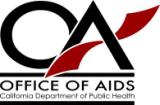 MDPP Coverage
HIV +
Medicare insurance premiums

Pays for:
Part D premiums
MediGap premiums
(if we are paying Part D)
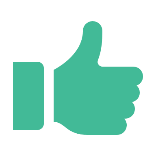 Current coverage:
Up to $1,938* a month 
in premiums per client

     Payments sent to health plan
Outpatient medical
out-of-pocket costs


That count toward policy’s annual out of pocket maximum

Example:  lab or office visit co-pays
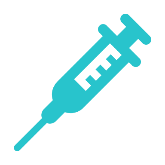 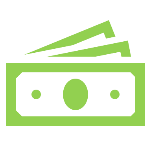 *Subject to reassessment and adjustment annually
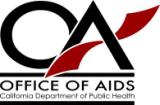 What’s New?
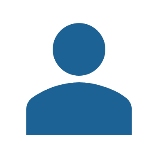 Guideline Updates
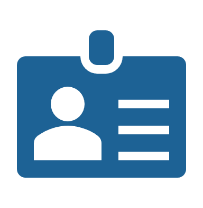 PrEP-AP Updates
HIV Test results
Proof of HIV status
HIV-1 Genotype Drug Resistance testing
Hepatitis A vaccine 
186 PrEP-AP enrollment sites covering 136 clinics
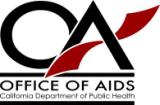 ADAP Client Portal
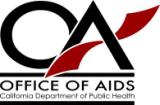 Response to COVID-19
HIV +
Eligibility Extensions
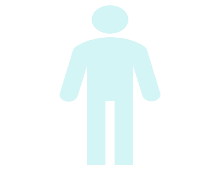 Established workflow for phone and secure email/fax enrollments
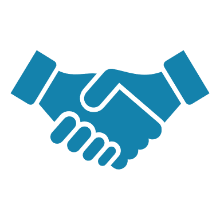 [Speaker Notes: ADAP and Prep-AP client eligibility will be extending to August 31, 2020 for all clients whose eligibility expired, or will expire, between now and August 30, 2020. In addition, 90-day medication dispenses have been extended through August.

Due to impacts of COVID 19, ADAP has provided guidance to the Enrollment Sites that they can enroll a new client virtually.  If the client can provide the required documentation for eligibility, it is required to be done through encrypted e-mail.  If the client does not have all the required documentation the client will attest verbally over the phone that they meet the eligibility requirements.]
Resources
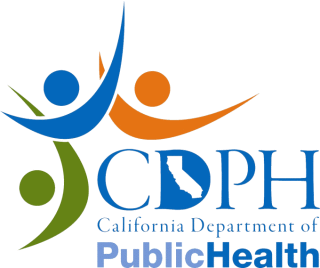 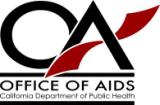 OA  Voice  https://www.cdph.ca.gov/Programs/CID/DOA/Pages/OAvoice.aspx
ADAP and PrEP-AP General Information –
https://www.cdph.ca.gov/Programs/CID/DOA/Pages/OAadap.aspx
ADAP Formulary –
https://cdph.magellanrx.com/provider/external/commercial/cdph/doc/en-us/CDPH_Formulary.pdf
PrEP-AP Formulary –
https://cdphprep-ap.magellanrx.com/member/external/commercial/caprep/doc/en-us/CDPH_PrEP-AP_Formulary.pdf
ADAP Enrollment Site Locator –
https://cdphdata.maps.arcgis.com/apps/webappviewer/index.html?id=e5a93c8e3f03424d8a414adf78c76e37
PrEP-AP Enrollment Site and Provider Locator –
https://cdphdata.maps.arcgis.com/apps/webappviewer/index.html?id=6878d3a1c9724418aebfea96878cd5b2
List of OA ADAP Advisors by County –
https://www.cdph.ca.gov/Programs/CID/DOA/Pages/OA_adap_advisor_by_enroll_site.aspx
List of OA Insurance Assistance Program Advisors –
https://www.cdph.ca.gov/Programs/CID/DOA/Pages/OA_adap_hipp_staffassignments.aspx
Laying a Foundation for Getting to Zero:  California’s Integrated HIV Surveillance, Prevention, and Care Plan –
https://www.cdph.ca.gov/Programs/CID/DOA/CDPH%20Document%20Library/IP_2016_Final.pdf
Contact Information –
PAi (insurance benefits manager) – (877) 495-0990   (Mon – Fri, 8 am – 5 pm)
Magellan Rx (prescription benefits manager) – (800) 424-5906   (24/7)
ADAP Call Center – (844) 421-7050   (Mon – Fri, 8am – 5 pm)
Questions or Comments ?